Distribution of countries by MMR2 vaccination coverage rangeRegion of the Americas, 2020
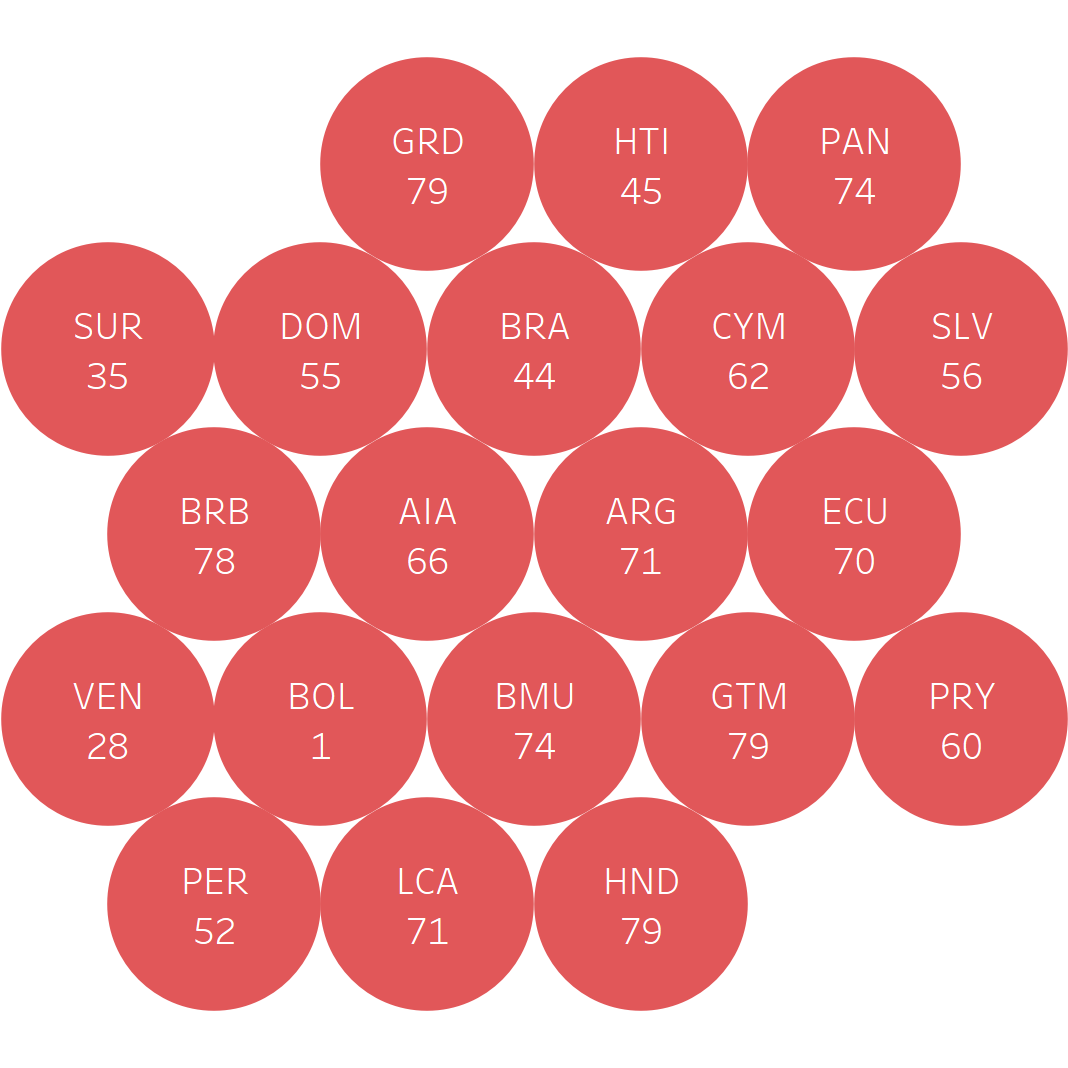 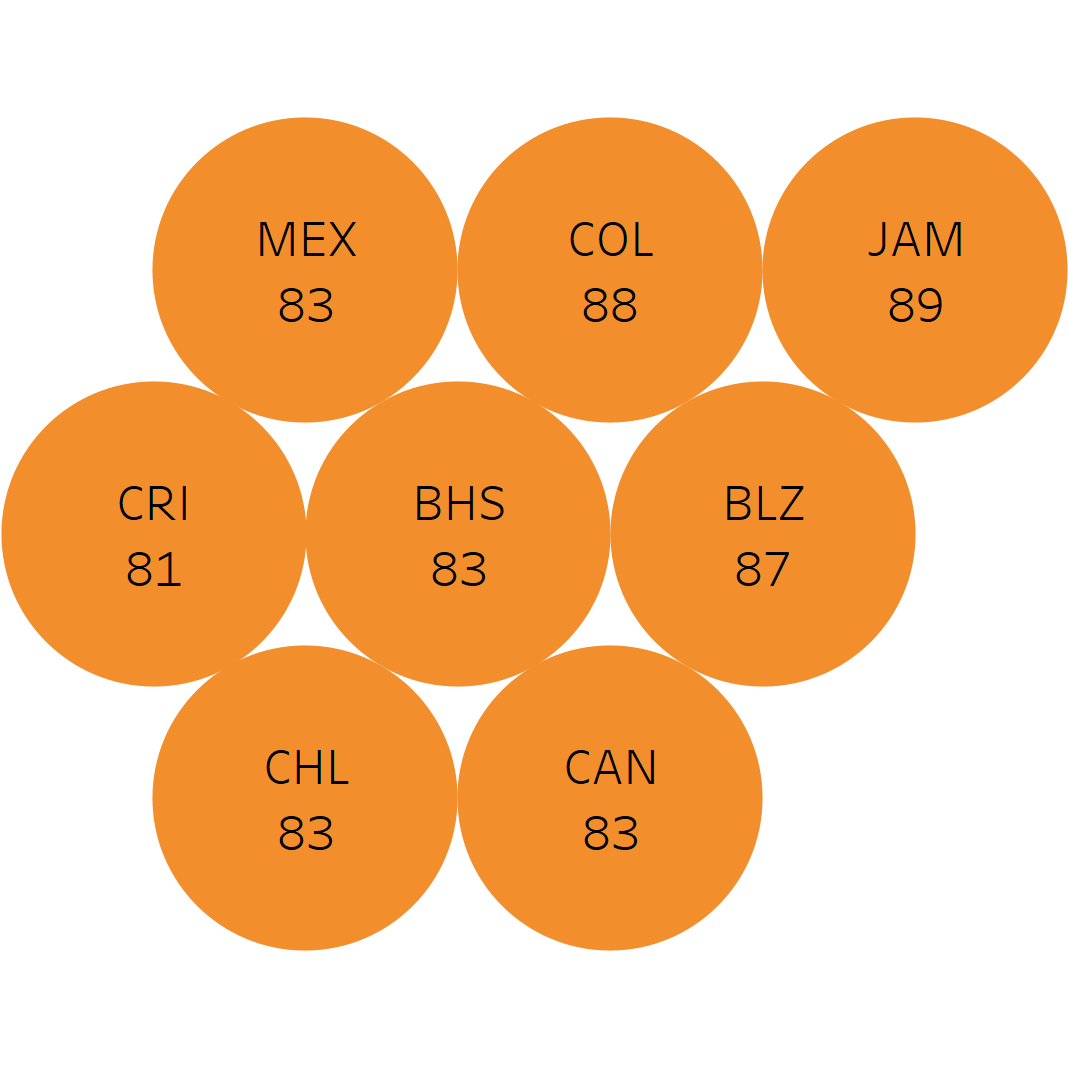 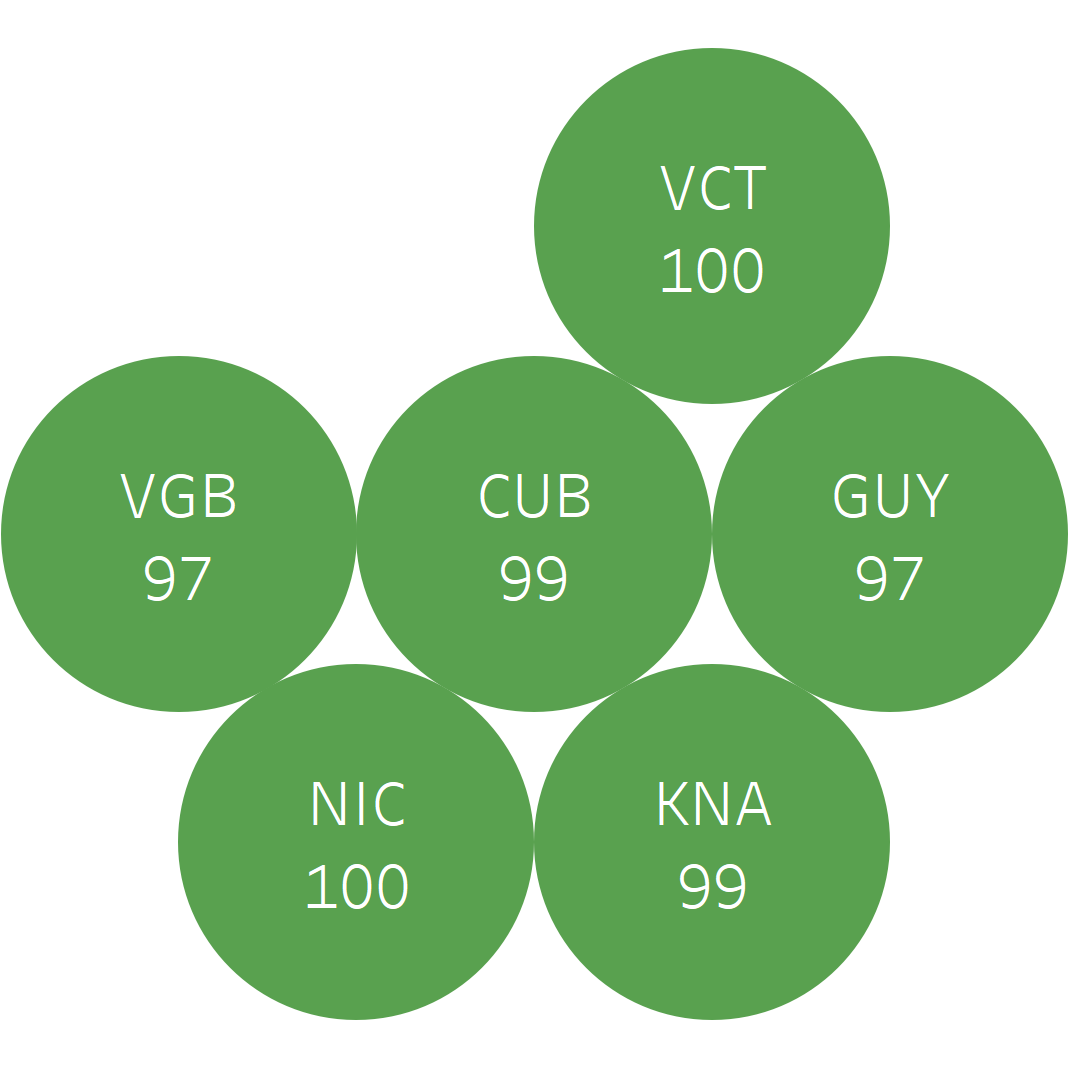 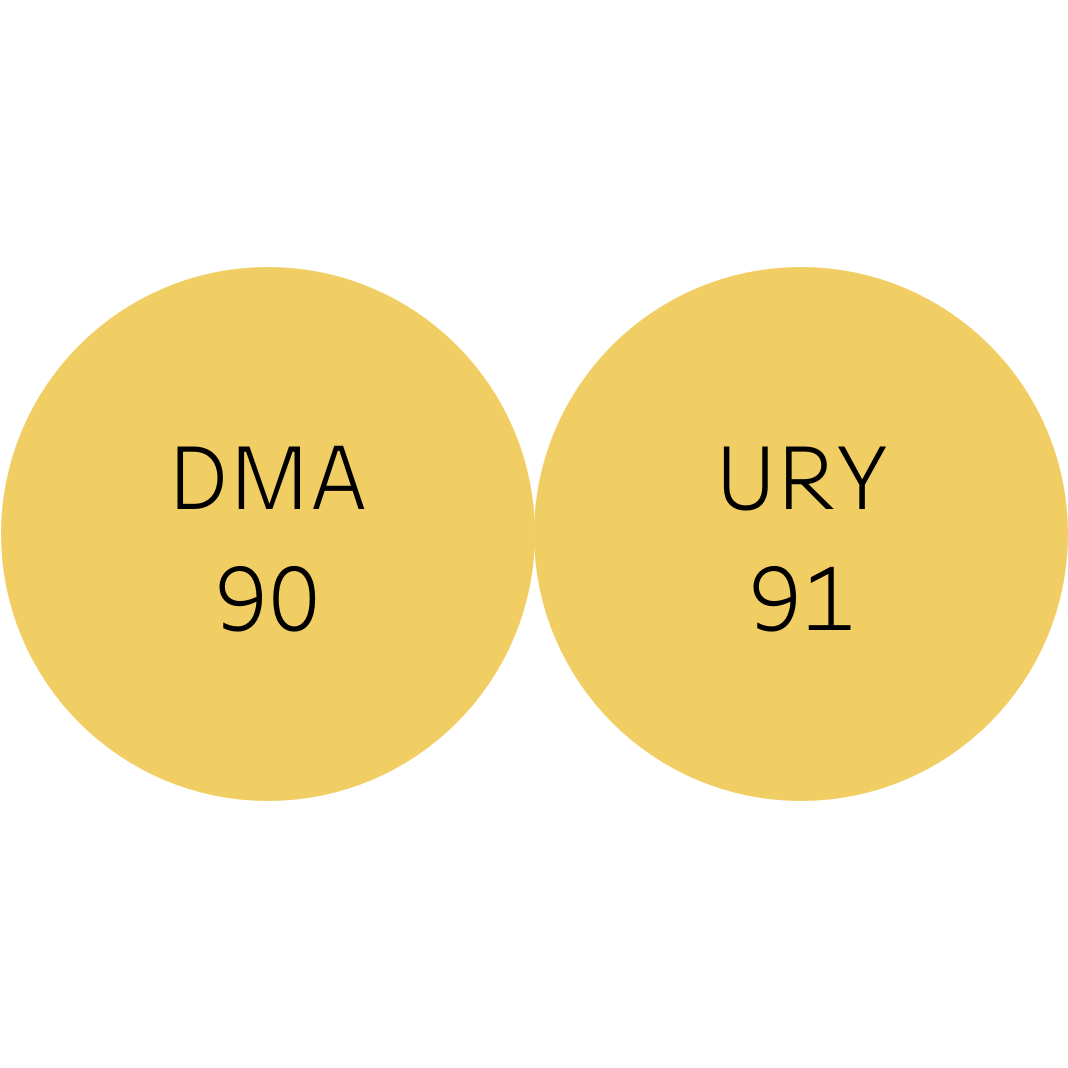 Coverage (%)
>=95%
80-89%
<80%
90-94%
Coverage range
Source: Country reports through the PAHO-WHO/UNICEF electronic Joint Reporting Form (eJRF), 2021.
MMR-measles-mumps-rubella